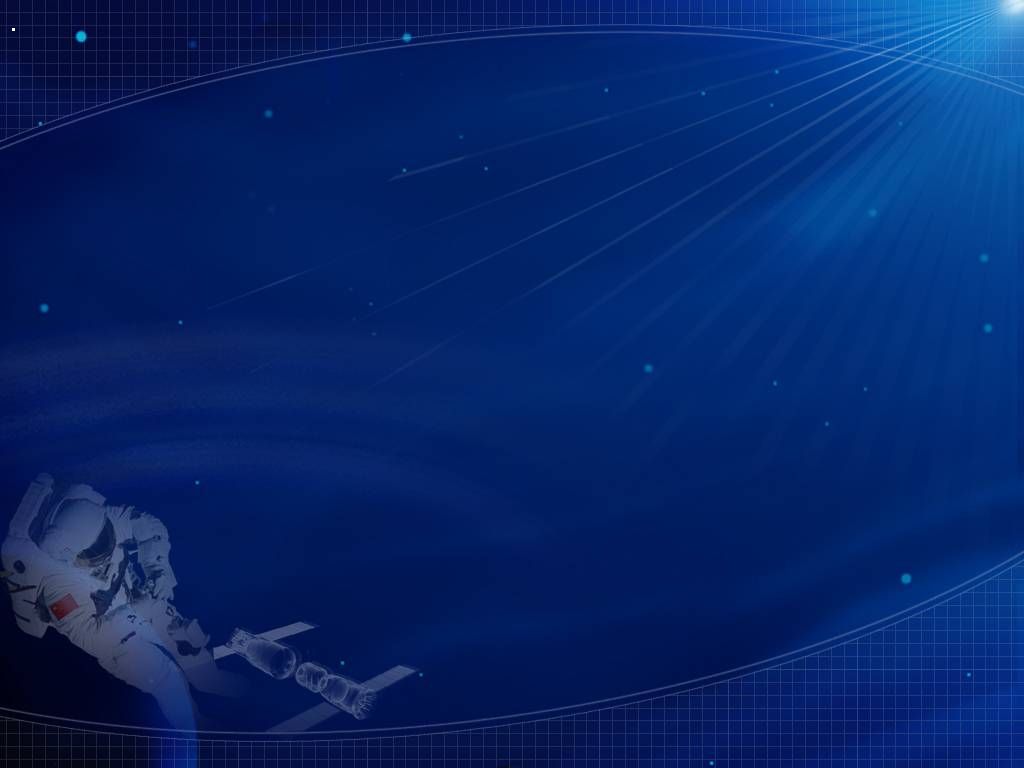 «Космический быт»
Подготовила:
Ученица 2 класса «Б»
Делиу Софья
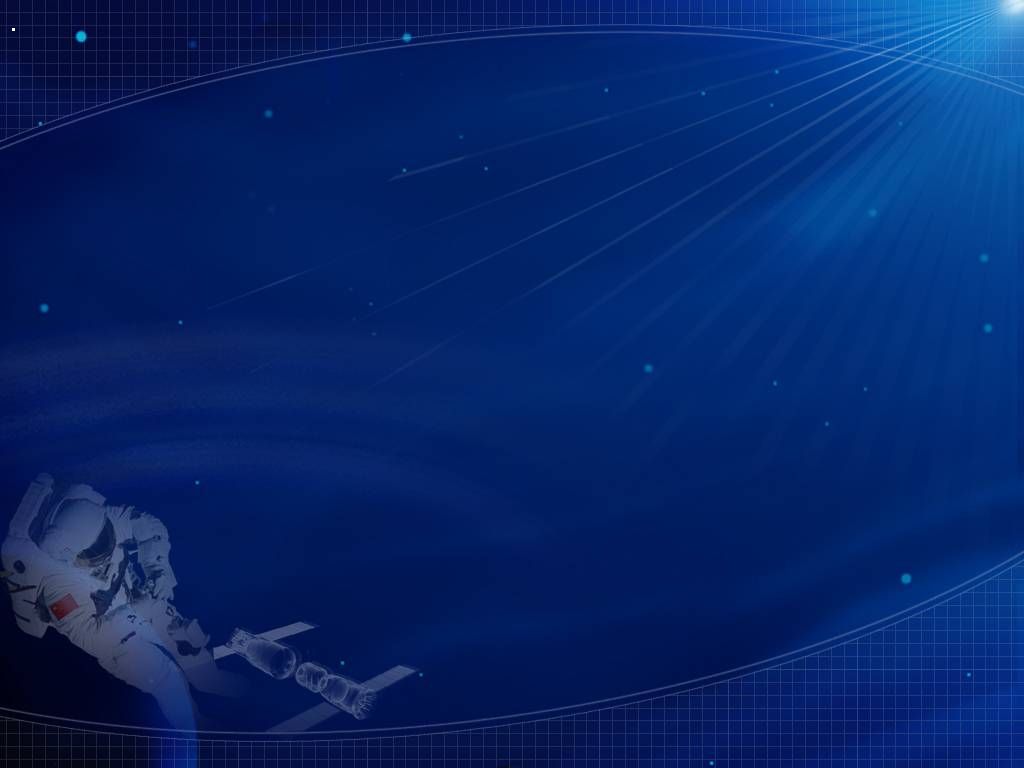 Невесомость
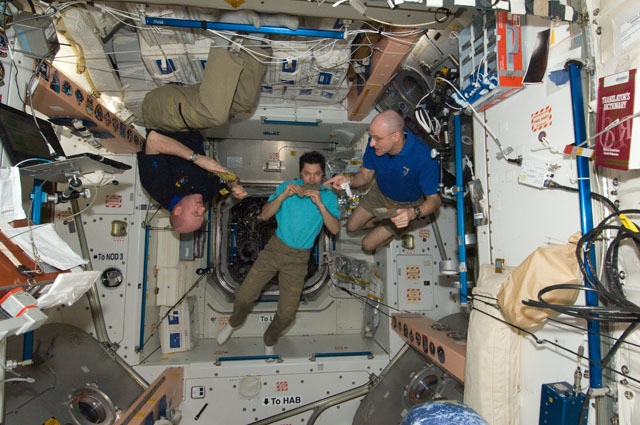 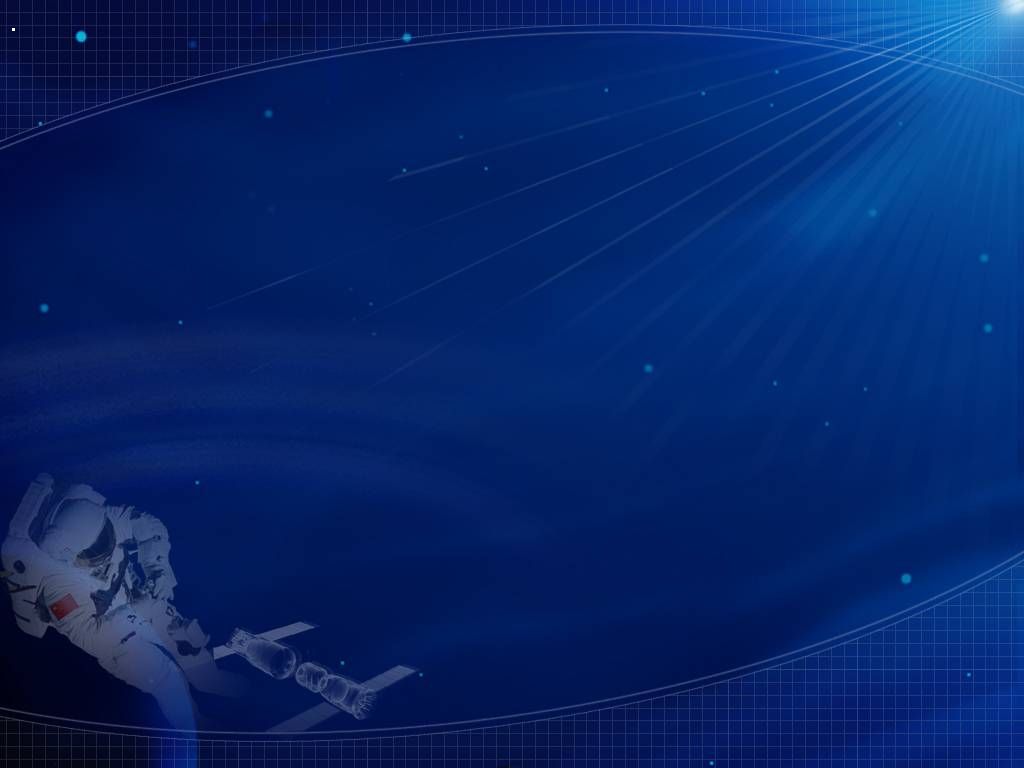 Одежда
Раньше: 
всегда в скафандре :
и в открытом космосе
и в ракете
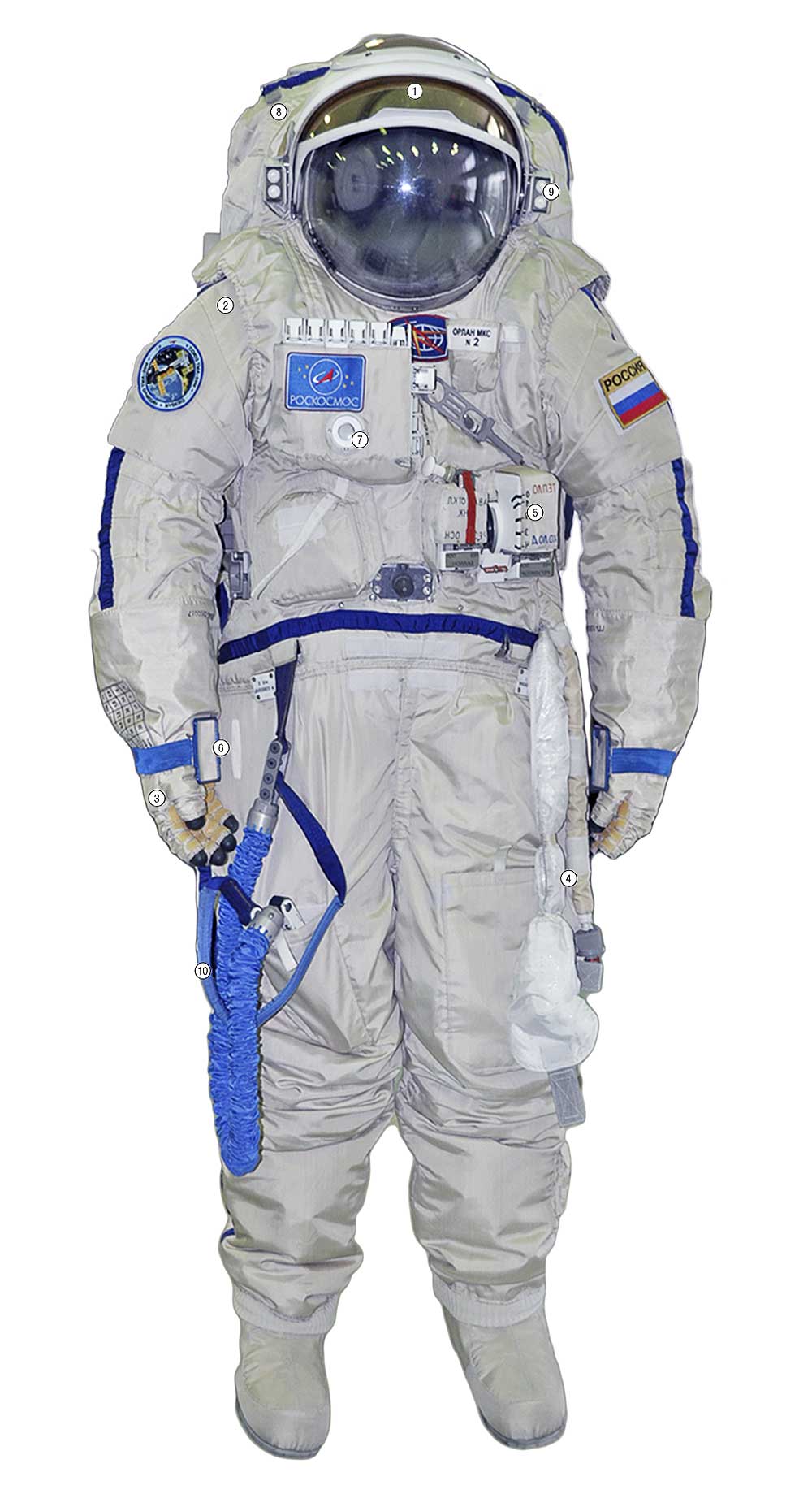 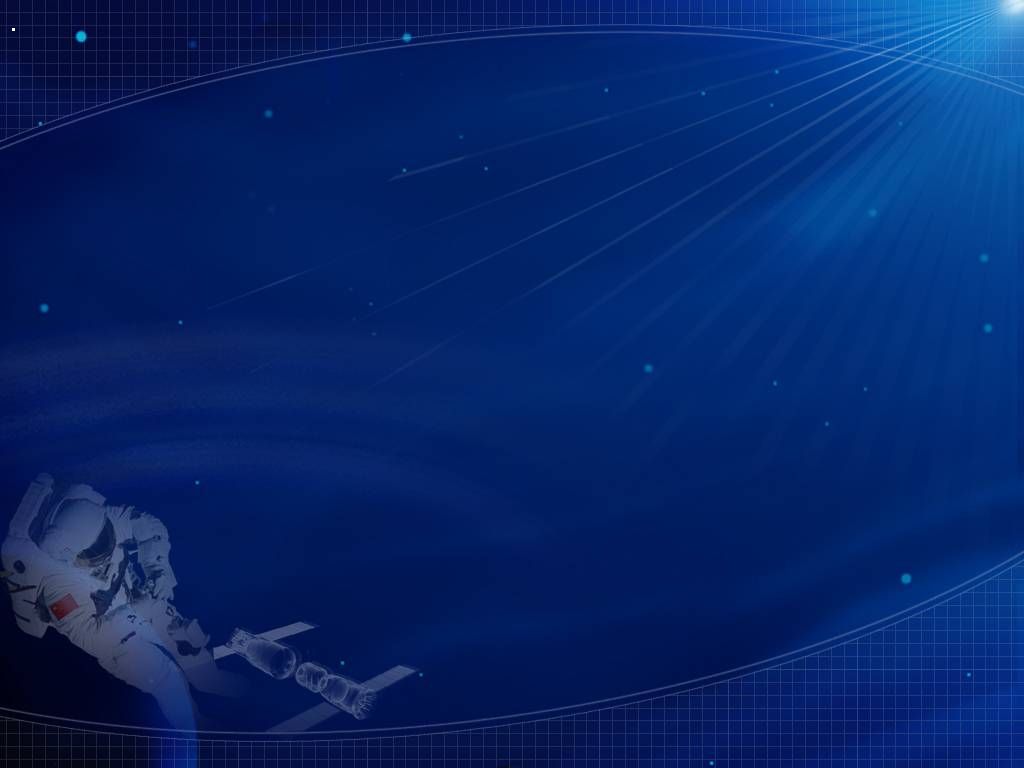 Сейчас:
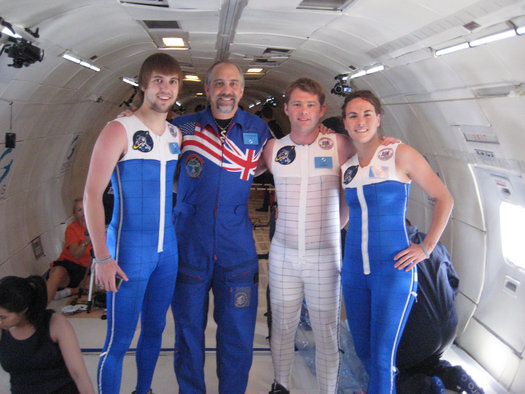 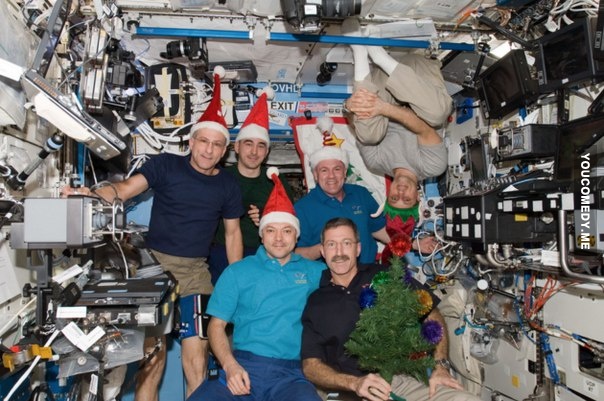 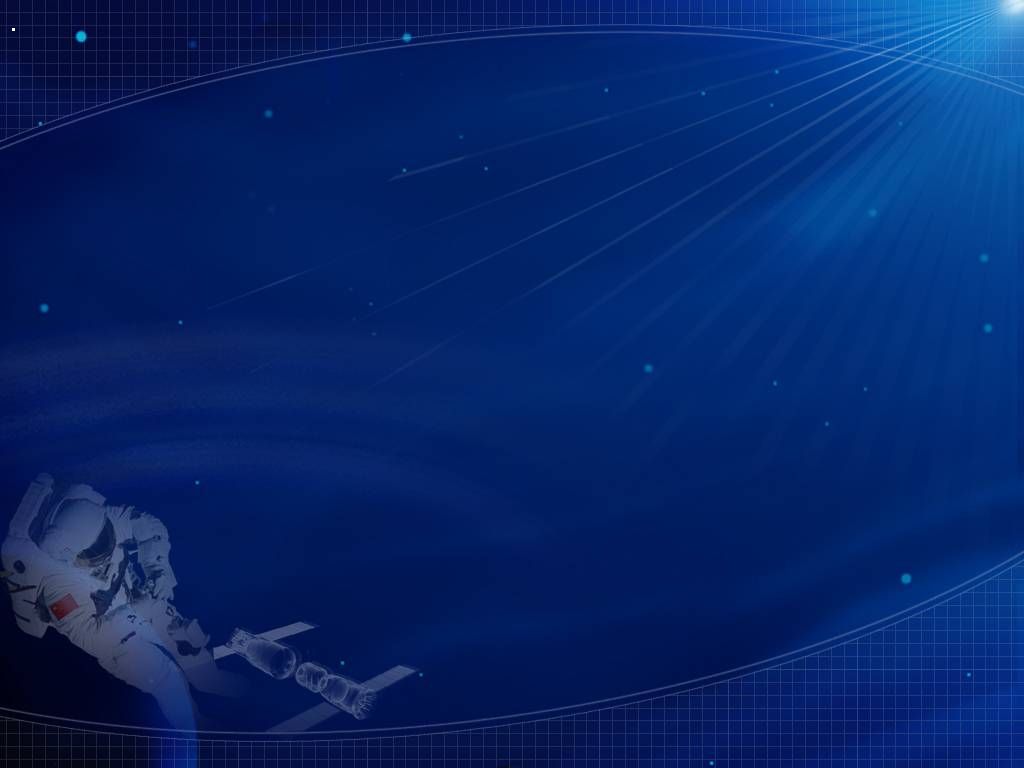 Еда
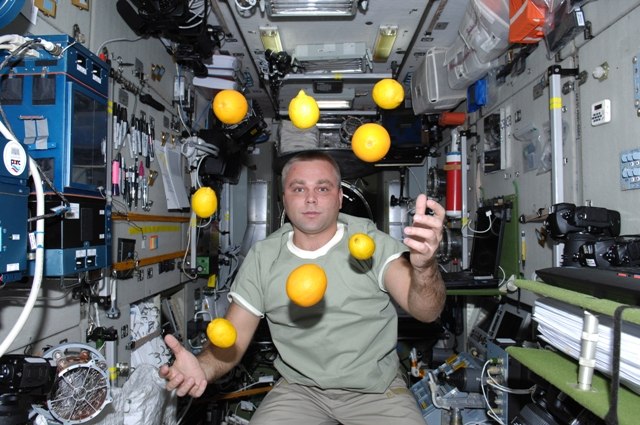 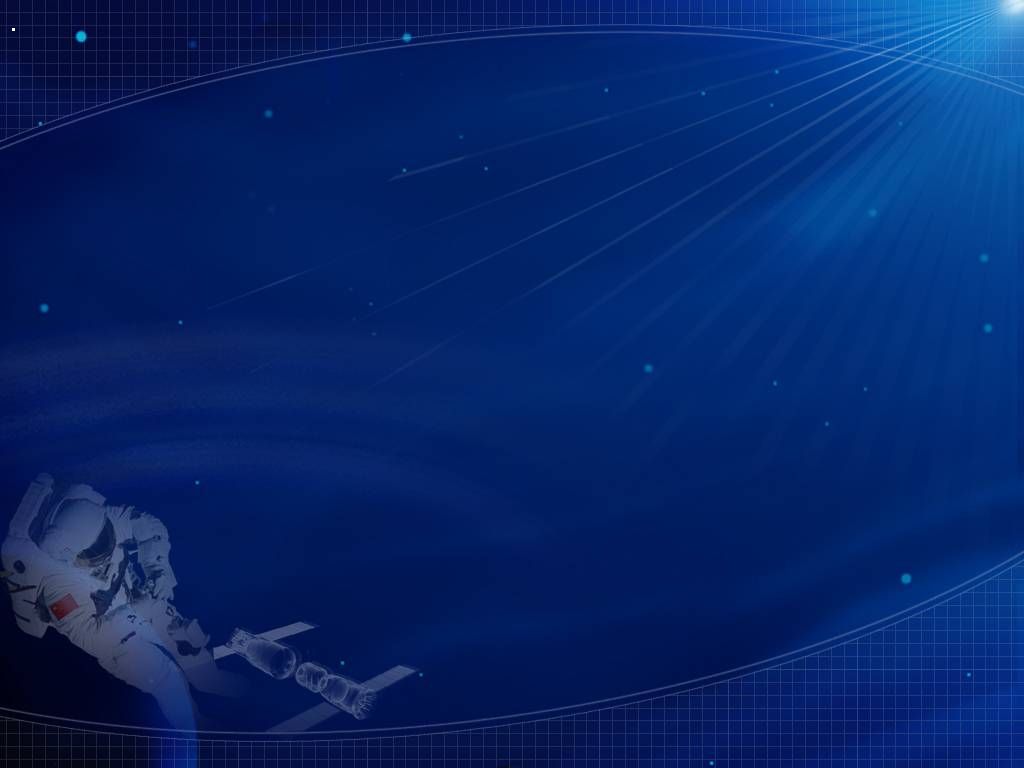 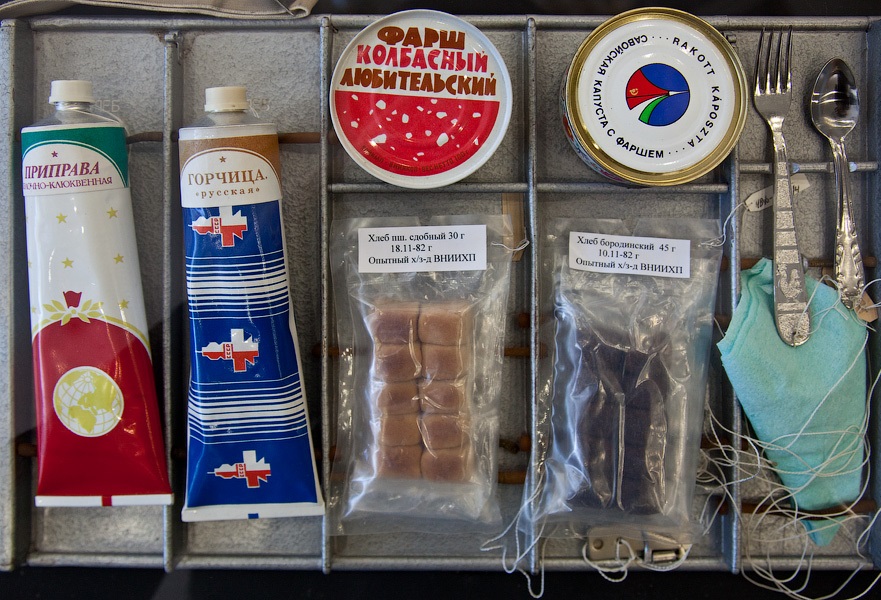 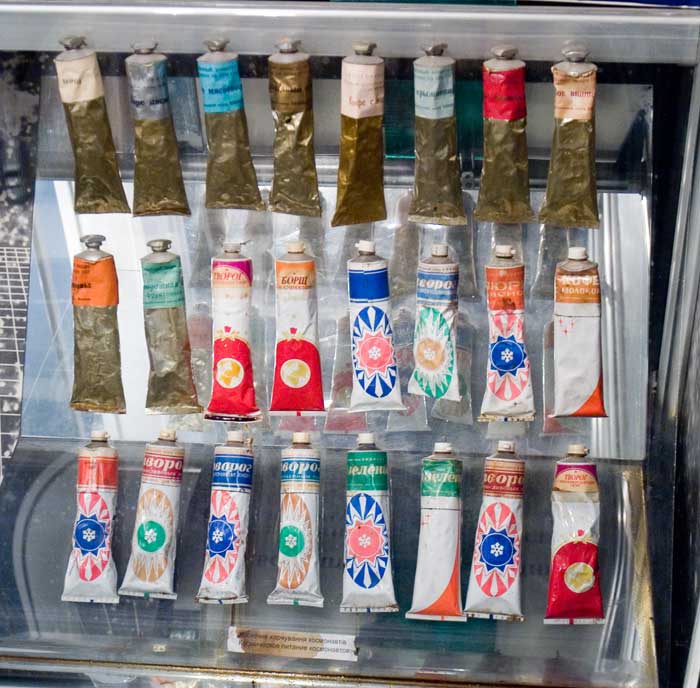 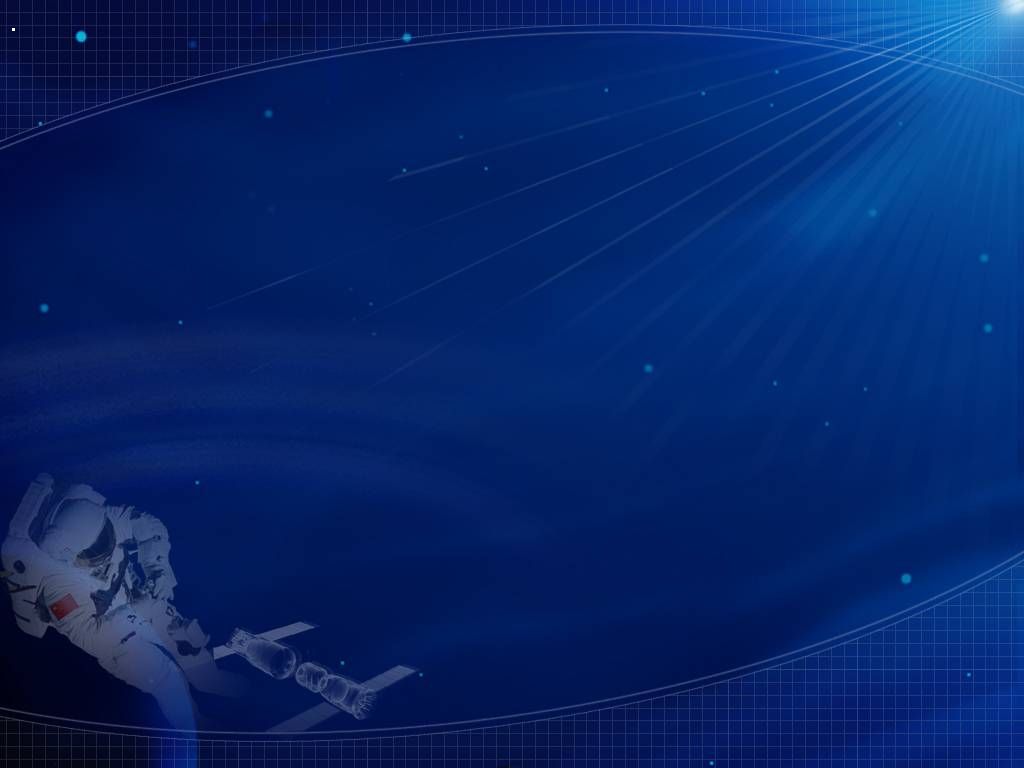 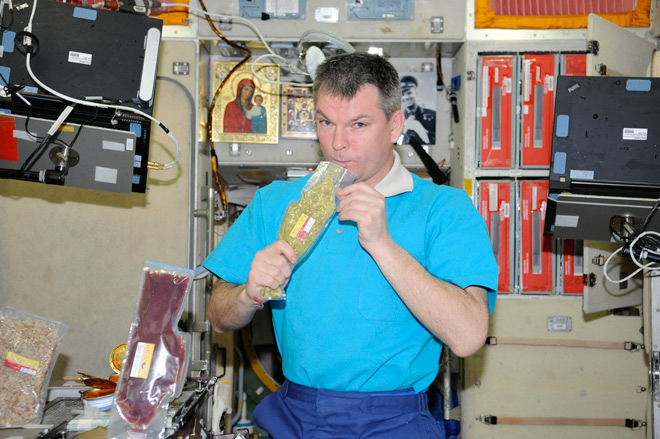 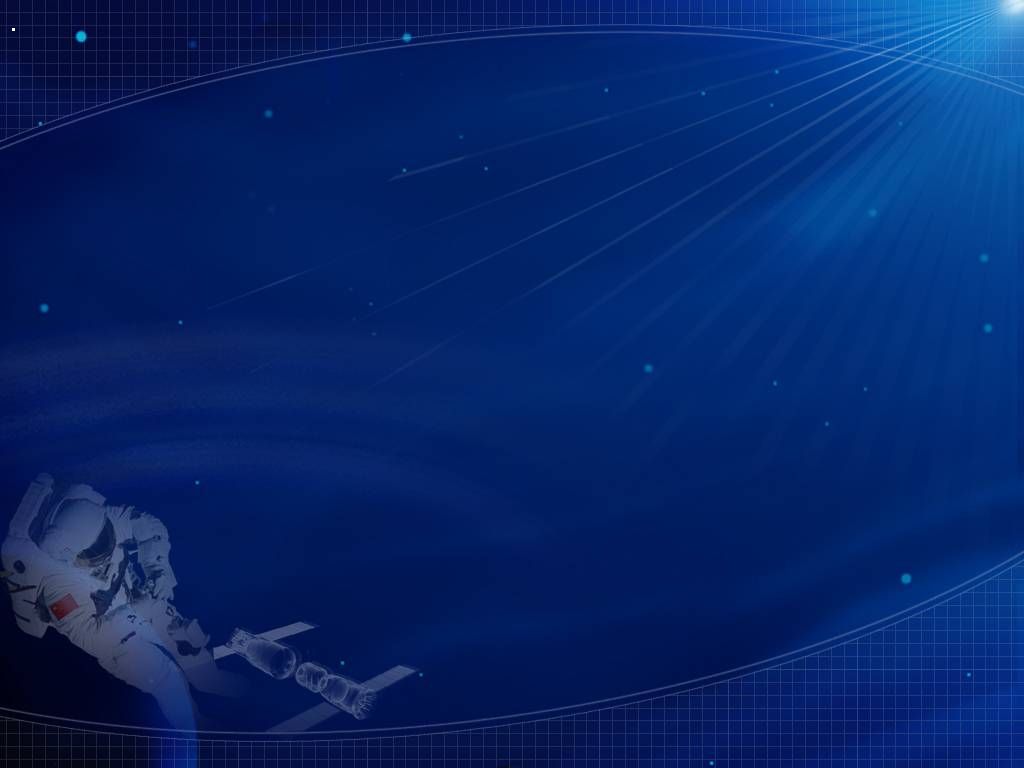 Гигиена
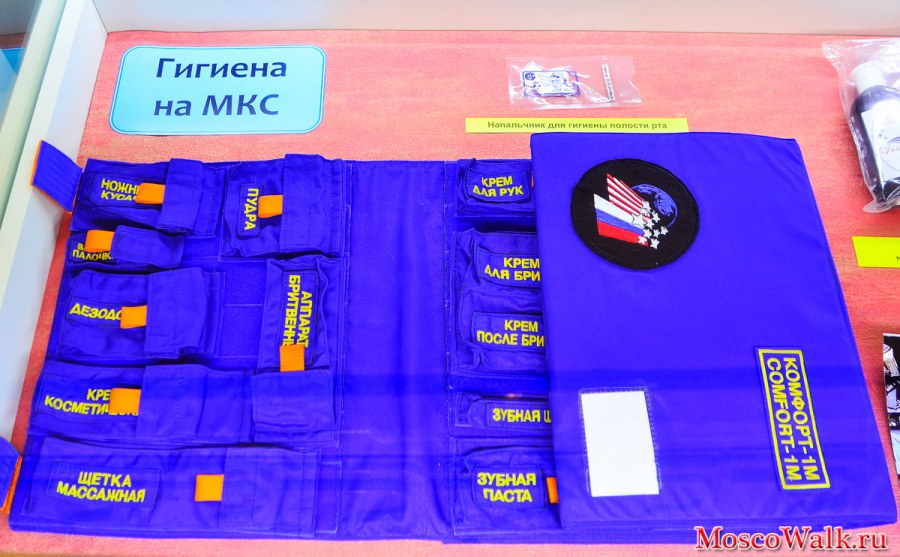 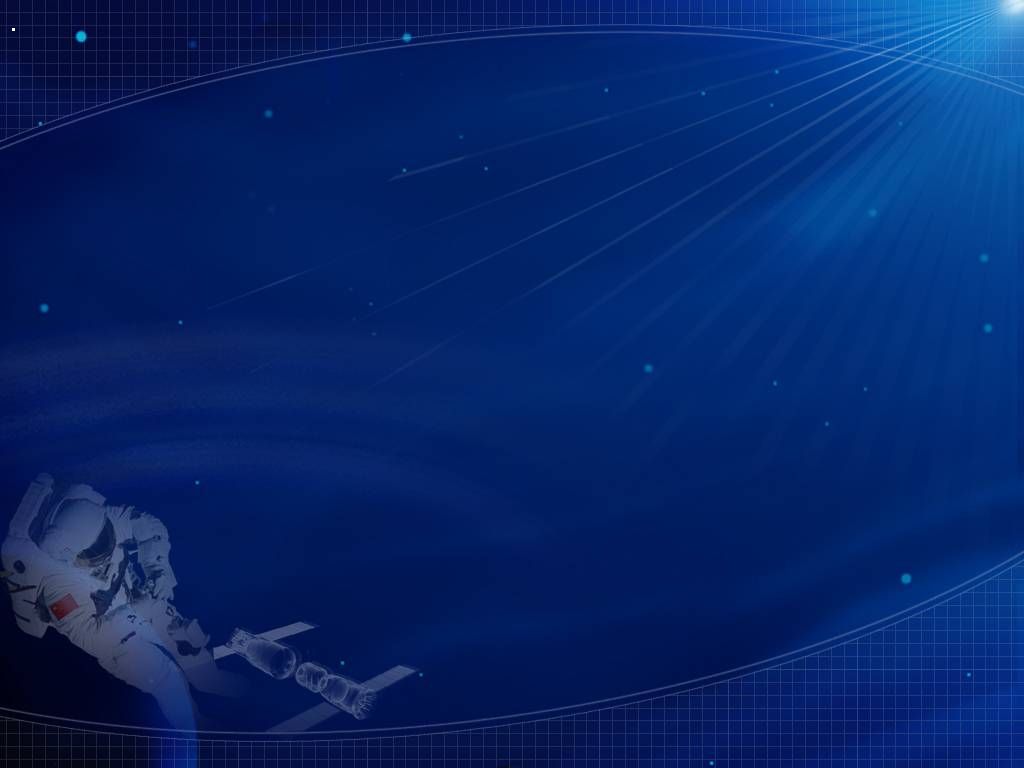 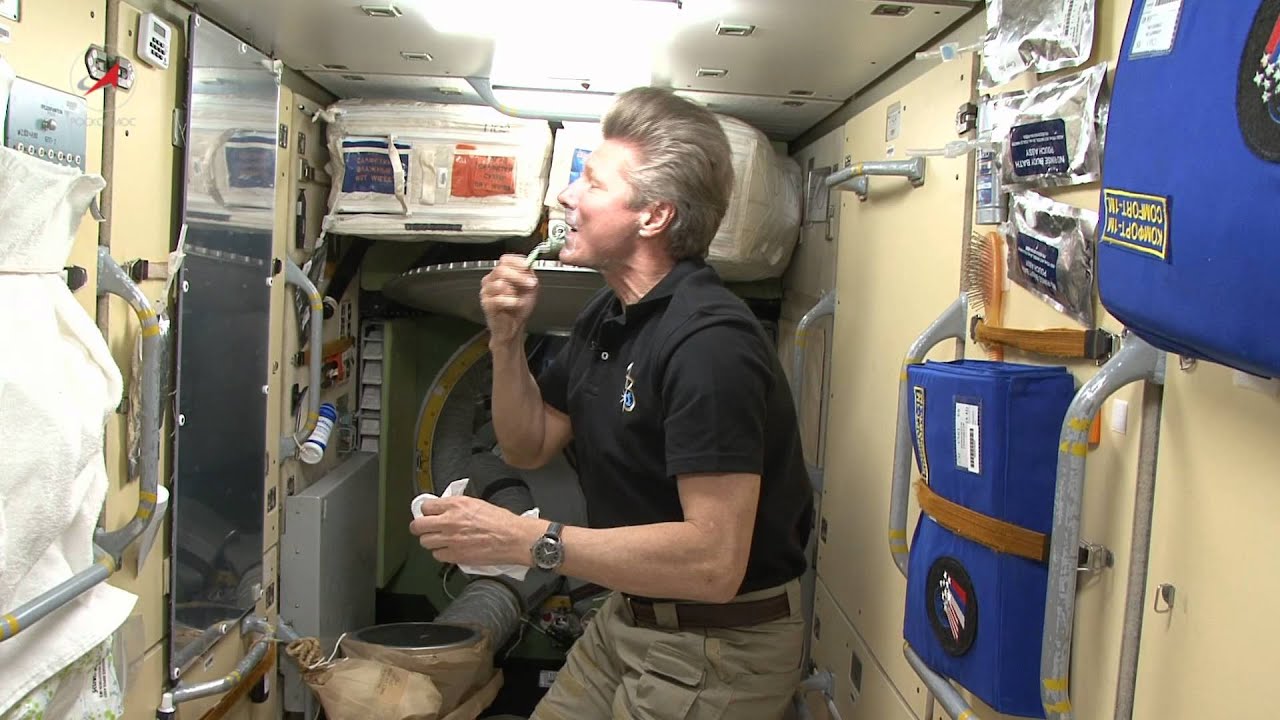 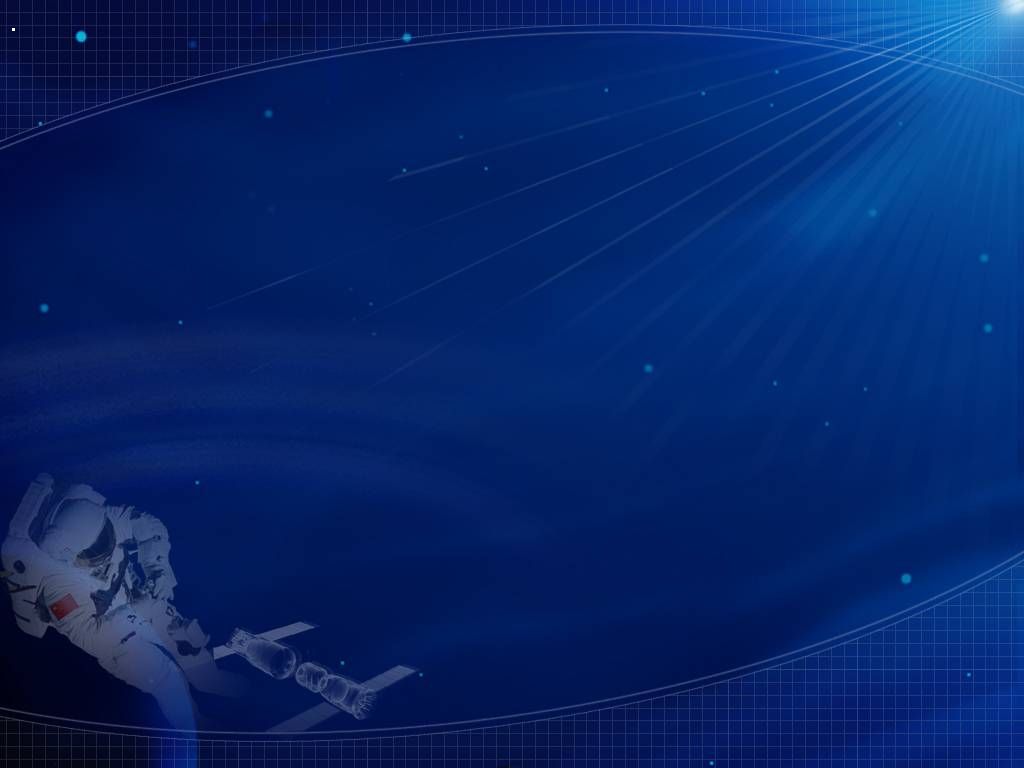 Спорт
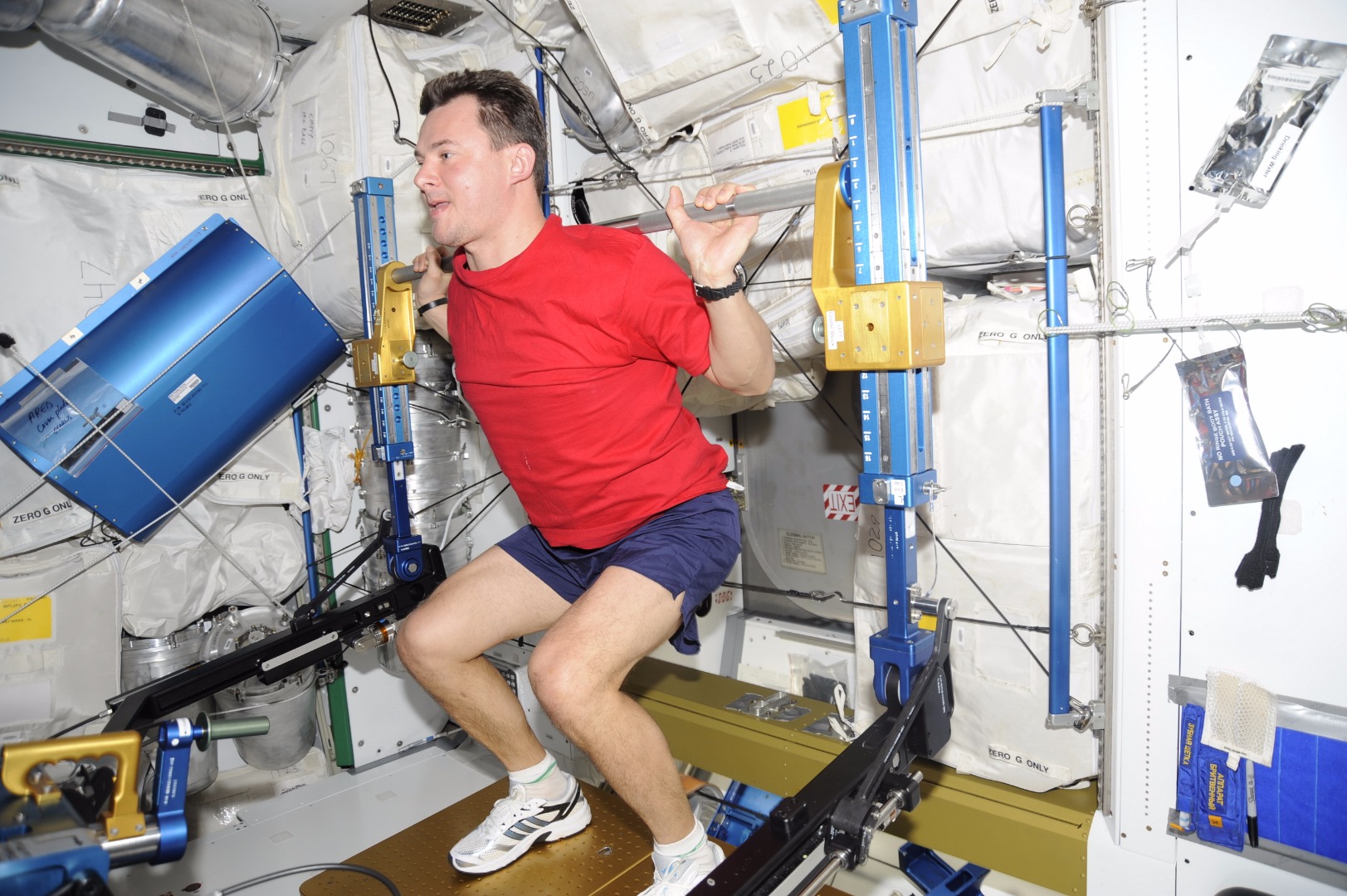 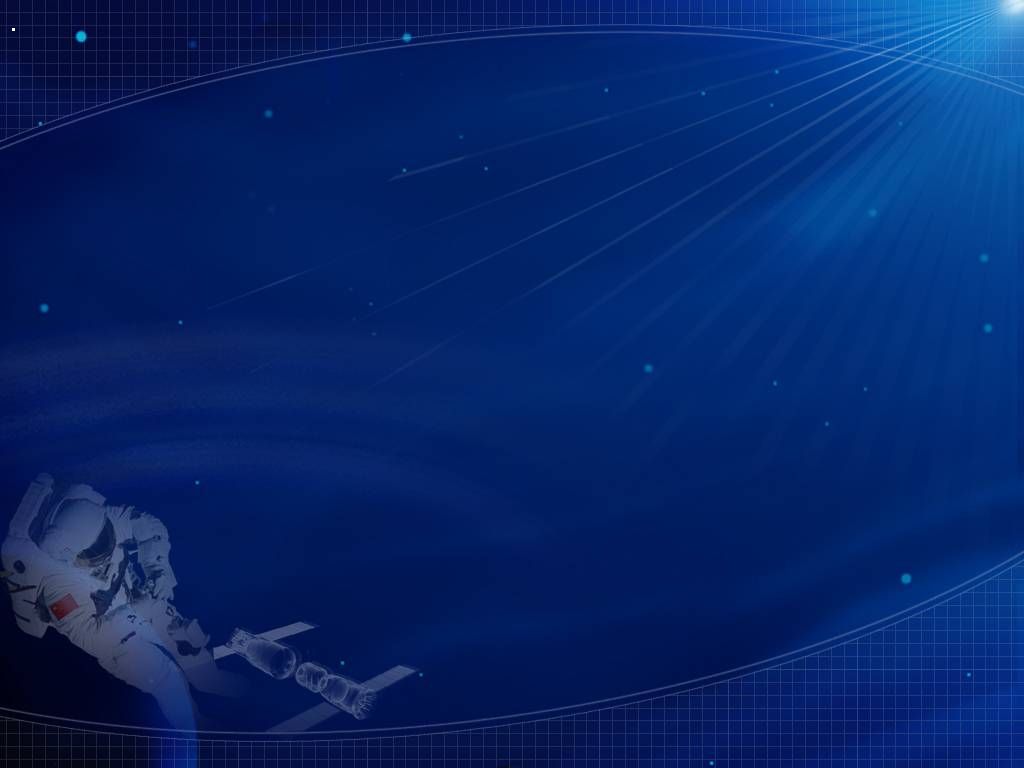 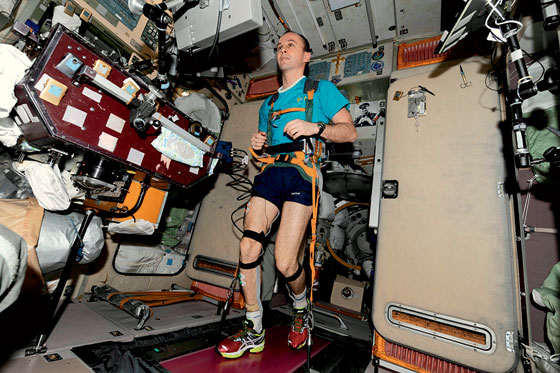 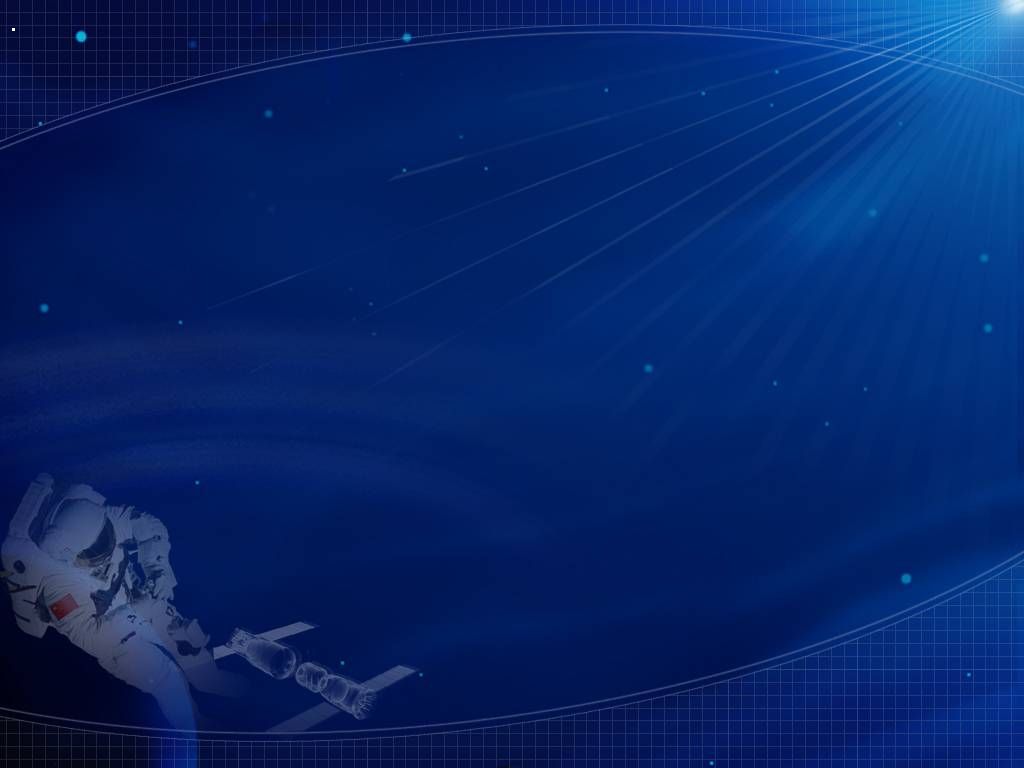 Отдых
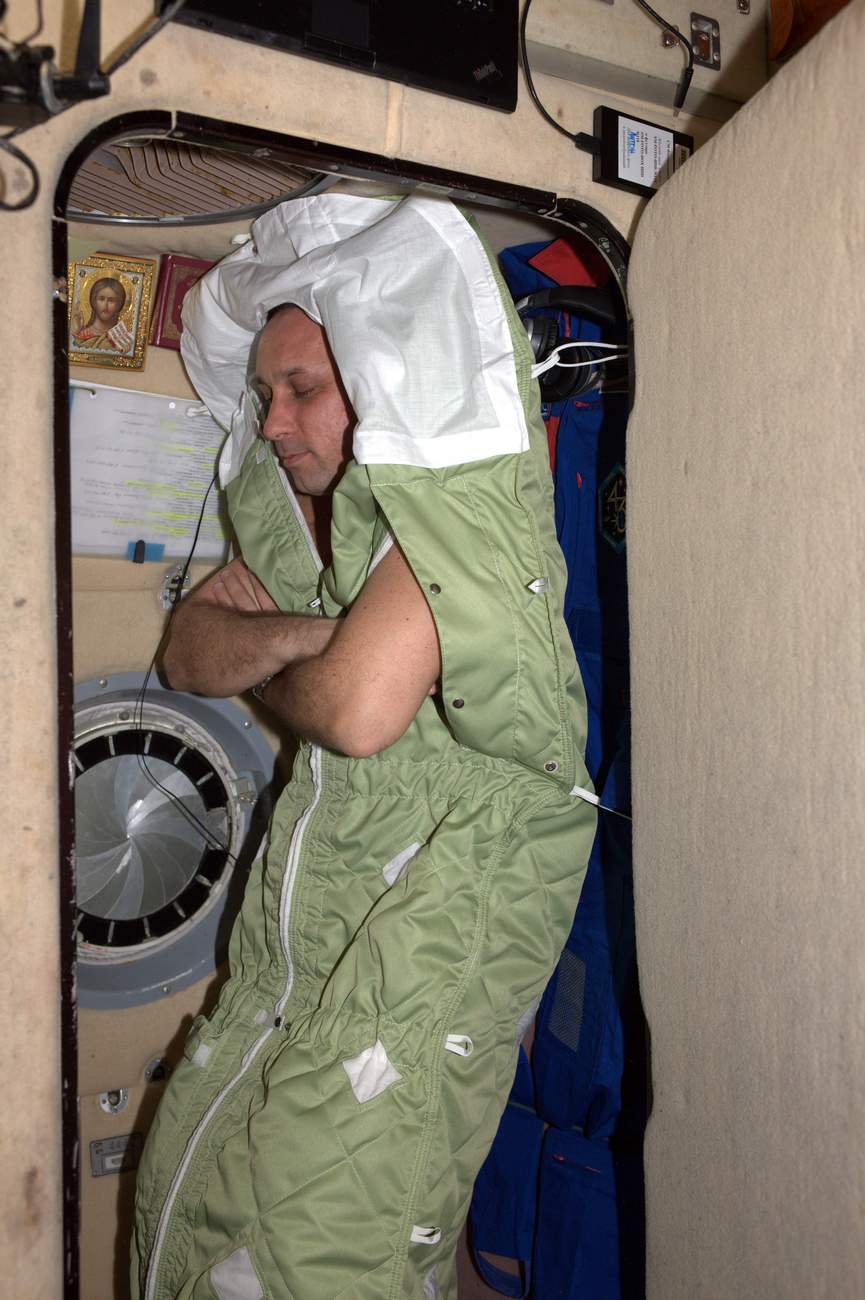 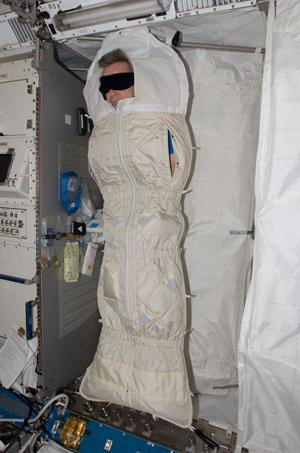 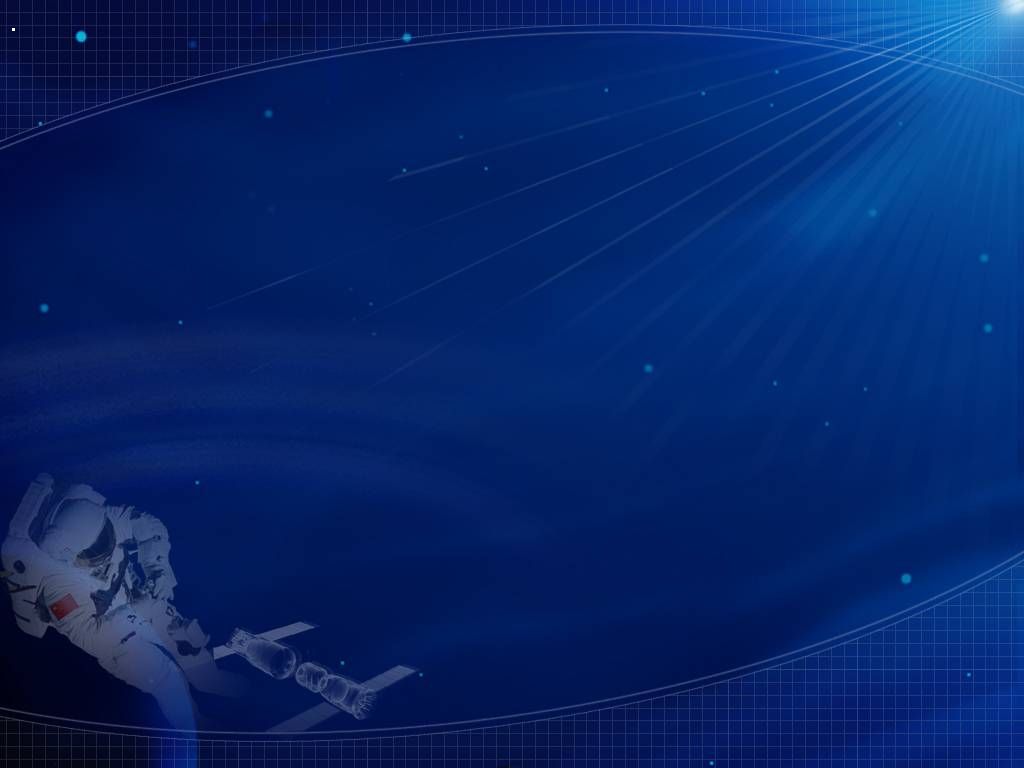 Спасибо 
за внимание!